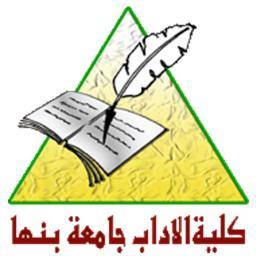 قسم التاريخ والآثارالفرقة الأولى / عاممقرر: تاريخ الدولة العربية الإسلاميةاستاذ المقرر: د/ سمير بدر
م5
على بن أبي طالب (رضي الله عنه)
* نسـبه:
     هو علي بن أبي طالب ابن عم رسول اللّه صلى الله عليه وسلم وزوج ابنته فاطمة (رضي اللّه عنها) وهو رابع الخلفاء الراشدين وأحد العشرة المبشرين بالجنة – ولد قبل البعثة بعشر سنين- أبو عبد مناف بن عبد المطلب بن هاشم بن عبد مناف – ويلقب علي – رضي اللّه عنه – بأبي السبطين يعني الحسن والحسين ويكنى أبا الحسن – ولقبه رسول اللّه صلى الله عليه وسلم  - بأبي تراب – فقد روى البخاري أن علياً دخل على فاطمة ثم خرج فاضطجع في المسجد فقال النبي صلى الله عليه وسلم: أين ابن عمك؟ قالت: في المسجد فخرج إليه فوجد رداءه قد سقط عن ظهره وخَلُص الترابُ إلى ظهره. فجعل يمسح التراب عن ظهره فيقول: اجلس يا أبا تراب. مرتين.
* إسـلامه:
     كان علي (رضي اللّه عنه) أول من أسلم من الصبيان وكان يعيشِ في كنف الرسول صلى الله عليه وسلم  فقد كفله وتولى تربيته ليخفف عن عمه شيئاً من مؤونة العيال وحينما بُعِثَ الرسول صلى الله عليه وسلم  كان علي لا يزال في حجره فدعاه إلى الإِسلام فآمن به وصدقه وكان له من العمر ثـماني أو عشر سنين.
* صفاته الخلقية:
     كان (رضي الله عنه) عالماً ذكياً اشتهر بالفصاحة والشجاعة والمروءة والـوفـاء واحترام العهود، وكان (رضي الله عنه) يستوحش من الدنيا وزهرتها ويأنس بالليل ووحشته ويعجبه من اللباس ما قصر ومن الطعام ما خشن، وكان يُعظِّم أهل الدين وُيقرِّب المساكين وكان يخاطب الدنيا فيقول: عمرك قصير ومجلسك حقير وخطرك قليل آه آه من قِلَّة الزَّاد وبُعْد السفر ووحشة الطريق.
* فضـله:
     فضائل علي (رضي الله عنه) كثيرة منها: قول النبي صلى الله عليه وسلم: "أنت مني وأنا منك" وقول عمر بن الخطاب (رضي اللّه عنه) توفِي رسول اللّه صلى الله عليه وسلم وهو عنه راض . وفي غزوة خيبر حينما استعصى على المسلمين حِصْنَان – قال النبي صلى الله عليه وسلم -: " لأعطين الراية غداً رجلاً يفتح اللّه على يديه" قال فبات الناس يدوكون (يختلفون فيه) ليلتهم أيهم يعطاها. فلما أصبح الناس غدوا على رسول اللّه صلى الله عليه وسلم كلهم يرجو أن يعطاها، فقال: أين علي بن أبي طالب؟ فقالوا: يشتكي عينيه يا رسول اللّه. قال: فأرسلوا إليه فأتوني به، فلما جاء بصق في عينيه، ودعا له. فبرأ حتى كأن لم يكن به وجع فأعطاه الراية ففتح اللّه عليه.
* تضحيتـه بنفسـه:
     كان علي(رضي الله عنه) كأفاضل الصحابة لا يبالي حين يُقَدَّم أيَّ شيء في سبيل هذه الدعوة فقد ضَحَّى بنفسه وماله، فهو(رضي الله عنه) أول من فدى بنفسه رسول اللّه صلى الله عليه و سلم فقد نام في فراش الرسول صلى الله عليه وسلم ليلة الهجرة مع أنه يعلم أن المشركـين قد اتفقوا على قتل رسول اللّه صلى الله عليه و سلم واشترك (رضي الله عنه) في جميع الغزوات عدا غزوة تبوك.
* خـلافته:
     بعد مقتل عثمان(رضي الله عنه) اختاره المسلمون أميراً لهم فلم يقبل وأحب أن يكون وزيراً بدل أن يكون أميراً إلا أن الصحابة أصروا عليه للخلاص من المأزق الذي كانوا فيه فقد كان الثوار هم المسيطرون علىِ زمام  الأمور في المدينة بعد قتلهم الخليفة عثمان – رضي اللّه عنه – ظلماَ وعدواناً بل هدد الثوارُ أهلَ المدينة بقتل أهل الشورى وكبار الصحابة، ومن يقدرون عليه من دار الهجرة إن لم يجدوا أحداً يقبل الخلافة وقالوِا دونكم يا أهل المدينة فقد أَجَّلْنَاكـم يومين فواللّه لئن لم تفرغوا لنقتلن غداَ علياً وطلحة والزبير وأناساً كثيرين، ولما عزم عليه المهاجرون والأنصار رأى ذلك فرضاً عليه فانقاد إليه - وفي يوم السبت التاسع عشر من ذي الحجة خرج علي(رضي الله عنه)إلى المسجـد فصعد المنبر فبايعه المهاجرون والأنصار وكان ممن بايعه الزبير بن العوام، وطلحة بن عبيد اللّه.
* أهم أعمال علي بن أبي طالب(رضي الله عنه)بعد تَولّيه الخلافة:-
     شاء اللّه تعـالى أن تطول الفتنـة بعد مقتل عثمان(رضي الله عنه) وتتجدد أحداثها بمكر وحيل أعداء الإِسلام ابتلاءً وامتحاناً للمسلمين فهو سبحانه حكيـم في قضائه عليـم فـي أقداره، فبعد أن بويع عـلي (رضي الله عنه) بالخلافة قام علي(رضي الله عنه) بـما يلي:
أولاً: عَزَلَ عليٌ (رضي اللّه عنه) أمراء عثمان الذين يشتكي منهم الناس وعزل أيضاً من لا يتفق مع سياسته.
ثانياً: أجّـل علي )رضي اللّه عنه( معاقبة قتلة عثمان ريثما يستقر حكمه يجتمع عليه المسلمون في البلاد الأخرى.
     أما موقف بعض الصحابة (رضي اللّه عنهم) من هذه الأعمال؛ فقد استجاب بعض الأمراء لهذا العزل ولم يستجب قسم منهم من بينهم أمير الشام معاوية بن أبي سفيان (رضي الله عنه) مع اعترافه بفضل علي (رضي الله عنه) وتسليمه بجلالة قدره. وكان سبب عدم استجابته (رضي الله عنه) هو إصراره على ضرورة القصاص من المجرمين قبل البيعة، وهذا هو بداية الخلاف، وما جرى بين علي ومعاوية (رضي اللّه عنهما) كان مبنياً على الاجتهاد لا منازعة من معاوية في الإِمامة لذلك قرر أهل السنة والجماعة أن كلاهما مأجور للمصيب أجران وللمخطىء أجر واحد كـما قال رسول اللّه صلى الله عليه وسلم: "إذا حكم الحاكم فاجتهد ثم أصاب فله أجران، وإذا حكم فاجتهد ثم أخطأ فله أجر".
وقد نتج عن استغلال الحاقدين لهذا الخلاف حربان مؤسفتان بين المسلمين دفاعاً عـما يعتقده كل فريق من الحق والصواب هما معركة الجمل وصفين. 
* معركة الجمل 36هـ:
     وسببها أن عائشة (رضي اللّه عنها) ومعها طلحة والزبير (رضي اللّه عنهما) ساروا إلى البصرة ومعهم كثير من الناس بنية تأليف القلوب وتهدئة الوضع المضطرب والإصلاح بين الناس حينما اختلفوا بعد استخلاف علي (رضي اللّه عنه) ممتثلين بذلك قوله تعالى: {لا خير في كثير من نجواهم إلا من أمر بصدقة أو معروف أو إصلاح بين الناس} (سورة النساء آية114). وبعد أن سمع علي بخـروج عائشـة (رضي اللّه عنهـا) إلى البصرة خرج بجيشـه يريد الإصلاح أيضاً بدليل قوله (رضي الله عنه) عندما سئل أي شيء تريد؟ وإلى أين تذهب؟ فقال: أما الذي نريد ونَنْوي فالإصلاح إِن قَبِل مِنَّا أصحـاب عائشـة وأجابوا لنا إليه قال: فإنَ لم يجيبوا إليه قال: ندعهم بعـذرهم ونعطيهم الحق ونسير. قال: فإن لم يرضوا. قال: ندعهم ما تركونا. قال: فإن لم يتركونا. قال: امتنعنا منهم. قال: أي السائل فنعم إذن ودار الحوار والتفاهم بينه وبين عائشة (رضي اللّه عنها) ومن معها وبات الجيشان بخير ليلة ولكن أهل الفتنة- عبد اللّه بن سبأ ومن معه- خافوا على أنفسهم من الاتفاق بين الطرفين فقاموا مع الفجر وانقسموا قسمين وهجم كل قسم على معسكر الآخر، فقام الناس إلى سلاحهم وهم يظنون الغدر واشتبك المسلمون في قتال مرير حتى عُقِر جمل عائشة (رضي اللّه عنها) فتفرق الناس وانتهت المعركة ورجعت عائشة إلى مكة بعد أن جهزها علي (رضي الله عنه) بكل ما تحتاج وسار بجانب هودجها ماشياً حتى خارج المدينة وسَيَّر معها أخاها محمد بن أبي بكر وسيّر أولاده معها مسيرة يوم.
* معركـة صفين سنة 37هـ:
   وهي المعركة الثانية نتيجة لهذا الخلاف الذي وقع بين علي ومعاوية - رضي اللّه عنهما- واستغله الحاقدون وسبق أن بينّا أسباب هذا الخلاف، كان أصحاب علي (رضي الله عنه) وأصحاب معاوية (رضي الله عنه) قد تكاتبا مدة ستة أشهر قبل المعركة وهذا يدل دلالة واضحة على كرههما (رضي اللّه عنهما) للقتال ورغبتهما في الإِصلاح ولكن لم يتوصلا إلى نتيجة خلال هذه المدة فبدأت المعركة بالخطوات التالية:
 أولاً: مناوشات بين الطرفين: وذلك من أجل الماء الذي كان تحت سيطرة جيش معاوية (رضي الله عنه) فتقاتل الفريقان وانتصر جند علي وأزاحوا جند معاوية عن مواقعهم فأمر علي (رضي الله عنه) أصحابه أن خذوا من الماء حاجتكم وخلوا عنهم.
 ثانياً: بدأ القتال بين الطرفين بقوة مختلفة دون أن يظهر انتصار حاسم لأي فريق وإن كانت الكفة راجحة لصالح علي (رضي الله عنه) ومع ذلك كان الكثير من أفراد الجيشين يلتقون في الليل ويتحدثون. وقد خاف المخلصون أن يُفْنيَ المسلمون بعضهم بعضاً فتمنوا ما ينقذهم ويوقف القتال وكان عمرو بنَ العاص (رضي الله عنه) يفكر ملياً بذلك حتى اهتـدى إلى فكرة التحكيم ليوقف تلك المقتلة الكبرى عند ذلك أبـدى الفكـرة لمعـاوية (رضي الله عنه) ففـرح بها ورفـع جيش الشام المصاحف فهاب جيش علي (رضي الله عنه) قتالهم وتوقف القتال، وتفرق الجيشان بعد مسألة التحكيم ومضى كلٌ إلى بلده.
وفي مسْـألـةَ التحكيم انتدب علي أبا موسى الأشعريَ وانتدب معاوية عمرو بن العاص(رضي الله عنهم) ليتفاوضوا في هذا الأمر فاتفق الحكمان على الاجتماع ودراسة هذا الأمر العام المقبل، فاجتمع الحكمان في الوقت المحدد واجتهد كل منهما في الوصول إلى نتيجة ولكن عدم اتفاقهما أذهب فائدة التحكيم فكانت النتائج استمرار الوضع دون اتفاق وعادت بعد ذلك المفاوضات من جديد وتراضى علي ومعاوية على أن لعلي العراق ومعاوية الشام. 
* موقعة النهروانْ: 
     بعد قضية التحكيم رجع معاوية (رضي الله عنه) إلى الشام وعلي (رضي الله عنه) إلى الكوفة، لما قارب على (رضي اللّه عنه) الكوفة اعتزل من جيشه قريب من –اثني عشر ألفاً- وهم الخوارج، وأنكروا عليه أشياء فيما يزعمون أنه ارتكبها، فبعث إليهم عبد الله بن عباس (رضي الله عنهما) فناظرهم فرجع أكثرهم. واستمر بعضهم على ضلالتهم، فعاثوا في الأرض فساداً وسفكوا الدماء وقطعوا السبل واستحلوا المحارم وكان من جملة من قتلوه عبد الله بن خباب ومعه امرأته وثلاث نسوة، فتألم علي (رضي الله عنه) من هذه الأعمال المنكرة وبعث إليهم رسولاً - الحرب بن مرة العبدي - لينظر فيما بلغه عنهم فقتلوا رسول علي (رضي الله عنه) فجاء علي (رضي الله عنه) بجيشه ولم يبدأهم بالقتال وفتح أمامهم باباً للخلاص من الحرب فطلب منهم أن يدفعوا إليه القتلة (قتلة عبد الله بن خباب ومن معه ورسول علِي) فأبوا وقالوا: كلنا قتلة وفىِ هذا اليوم هزم الخوارج في مكان يسمى بالنهروان يقع جنوب شرقي بغداد وهذه الموقعة كانت سبباً في قتل علي (رضي الله عنه).
* استشهاد علي - رضي اللّه عنه -:
     استشهـد (رضي اللّه عنـه) في السابع عشر من شهر رمضان سنة 40هـ علىِ يد أحد الخوارج واسمه (عبد الرحمن بن مُلْجم) الذي ظن أنه بقتله علياَ(رضي الله عنه) يتقـرب إلى اللّه فقـد اجتمَع مع زميلين له وتذاكروا الأحداث التي جرت بين المسلمين- فقالوا: يا ليتنا نقتل أئمة الضـلالـة ونريح منهم البلاد فقال عبد الرحمن بن ملجم: أنا أكفيكم علياً، وقال زميله (البرك بن عبد اللّه): وأنا أكفيكم معاوية، وقال (عمرو بن بكر): وأنا أكفيكم عمرو بن العاص. واتفقوا على أن يكون ذلك في ليلة واحـدة وقـد تمكن عبد الرحمن بن ملجم من قتل علي (رضي الله عنه) بسيف مسموم عندما كان ذاهباً لصلاة الفجر وهو ينادي الصلاة الصلاة بينـما فشـل زميلاه في قتـل معاوية وعمرو بن العاص، فرحم اللّه أمير المؤمنين رحمة واسعة وجزاه عن الإِسلام والمسلمين خير الجزاء.
* عـام الجماعـة سنة 41هـ:
     بايع أهـل العراق الحسن بن علي -رضي اللّه عنه- في اليوم الذي استشهـد فيه علي(رضي اللّه عنـه)، وبلغ معاوية (رضي الله عنه) أن الحسن يعبئ له الجيوش لمواصلة قتاله فعبأ جيشه تحسباً واحتياطاً للأمور فقد روى البخاري في صحيحه عن الحسن البصري قال: "استقبل واللّه الحسنُ بن علي معاويةَ بكتائب أمثال الجبال. فقال عمرو بن العاص: إني لأرى كتائب لا تُوَلّىِ حتى تقتل أقرانها. فقال له معاوية: أي عمرو إنْ قَتَـل هؤلاء هؤلاء، وهؤلاء هؤلاء من لي بأمـور النـاس؟ ومن لي بأبنائهم؟ ومن لي بضيَعِهم؟ فبعث إليه (أي: إلى الحسن) رجلين من قريش من بني عبد شمس وهما عبد الرحمن بن سمرة، وعبد اللّه بن عامر. فقـال: اذهبـا إلى هذا الرجل فأعرضا عليه وقولا له وأطلبا إليه (أي: الصلح) فَأَتَياَه فدخلا عليه فتكلما وقالا له وطلبا إليه. فقال لهما الحسن بن علي: إنا بنو عبد المطلب قد أصبنا من هذا المال وإن هذه الأمة قد عاثت في دمـائها. قالا: فإنه يعرض عليك كذا وكذا ويطلب إليك ويسألك قال: فمن لي بهذا؟ (أي: يكفل لي هذا) قالا: نحن لك به فـما سألهـما شيئاً إلا قالا: نحن لك به فصالحه وتنازل له "وهكذا انتهت الفتنة وأصلح اللّه بين المسلمـين بالحسن (رضي الله عنه) لدينه وعقله وتقواه فتحقق قول النبي صلى الله عليه وسلم فيما رواه البخاري في صحيحه "إن ابني هذا سيد ولعل اللّه أن يصلح به بين فئتين عظيمتين من المسلمين".
ومن خلال دراستنا لحياة الخلفاء الراشدين نجد أنه لم يتولى أحد منهم أمرِ المسلمين بفرض نفسه عليهم أو بفرضه من قبل من سبقه في رئاسة الدولة بدءاَ من أبي بكـر وانتهـاءً بعلي بل كان كل ذلك يتم بشورى من المسلمين وبعد الاختيار المنبثق من الشـورى تتم مبـايعـة الخليفة علناً، ثم إذا حصلت البيعة لا يجوز نقضها إلا حين يكون كفرا بواحاً ولذلك لم يهنأ أعداء الِإسلام فبدءوا يحيكون المؤامرات ضد هذه الدولة الإسلامية وهي محاولة لنقض عرى الإسلام فسلك أبو بكر الصديق المسلك الأمثل لمعالجة هذه الظاهرة كـما حصل في حروب الردة فالدعوة والجهاد في سبيل اللّه بعد وفاة الرسول الكريم لم تتوقف فقد نفذ أبو بكر ما كان ينوي رسول اللّه صلى الله عليه وسلم تنفيذه فأرسل جيش أسامة بن زيد وأرسل أربعة جيوش إلى بلاد الروم، وبينما كانت هذه الجيوش في حروب مع الروم وافته المنية فأكـمل الفاروق(رضي الله عنه) ما بدأه الصديق فأخضع بلاد فارس وأجزاء كبيرة من بلاد الروم ونظم الدولة فحيكت له مؤامرة أودت بحياته بعد جهاد طويل مع رسول اللّه صلى الله عليه و سلم ومع صاحبه وفي فترة خلافته، وبعد أن لحق بالرفيق الأعلى تولى عثمان(رضي الله عنه) فنهج منهج صاحبيه في جهاده والـذب عن حظيرة الإسلام وعمل على توسيع دائرة الإسلام امتثالا لقوله اللّه تعالى: {يا أيها الذين آمنوا قاتلوا الذين يلونكم من الكفار وليجدوا فيكم غلظة واعلموا أن اللّه مع المتقين}(سورة التوبة آية123). فوصل المسلمون في عهده حتى أواسط شمال أفريقية غرباً وإلى طشقند شرقاً وإلى بلاد النوبة جنوباً فكاد له اليهود أيما كيد.
فقد قتل(رضي الله عنه) مظلومـاً شهيداً على بلوى أصـابتـه كما أخبر بذلك الرسول صلى الله عليه وسلم فقد جاء في الحـديث الصحيح أن الـرسـول صلى الله عليه وسلم قال لما استأذن عثمان(رضي الله عنه) بالدخول عليه: افتح له وبشره بالجنة على بلوى تصيبه، قال الراوي فأخبرته بما قال رسـول اللّه صلى الله عليه وسلم، فحمـد اللّه ثم قال: اللّه المستعـان "وقتلته فسقة لأن موجبات القتل مضبوطة ولم يجر منه (رضي الله عنه) ما يقتضيه ولم يشارك في قتله أحد من الصحابة ولا أبنائهم وإنما قتله همج من غوغاء القبائل بتحريض من اليهود الذين يعملون بالخفاء فرحم اللّه أمير المؤمنين رحمة واسعة كما أدت اختلاف علي مع عائشة وطلحة والزبير في الرأي لم يكن حول قضية معاقبة الثوار أو عدم معاقبتهم. وإنما في توقيت العقاب وكيفيته فعلي (رضي الله عنه) يرى تأجيل ذلك لأن الثوار في حالة قوة حتى لا تتكرر المأساة، والآخرون يرون الإسراع في ذلك وكلهم مجتهد فالمصيب منهم له أجران والمخطئ له أجر كـما أن اغتيال عمر، ثم عثمان، ثم علي –رضي اللّه عنهم أجمعين- أسلوب جبان وخسيس لا يقوم به إلا أعداء الإِسلام والمسلمين ليقضوا على أئمة الدعوة وحماة السنة النبوية حتى يخلو لهم الجو فيعيثوا في الأرض فسادا ويتضح من موقف الحسن(رضي الله عنه) مع معاوية بن أبي سفيان(رضي الله عنه) حبّه لإِصلاح ذات البين، وأنـه من أفضل القرب إلى اللّه، وذلك حينما تنازل وترك الأمر لمعاوية، فرضي اللّه عنهم أجمعين.